Activerende werkvormen 2
Activerende werkvormen 2
30 mei 2024
Vandaag
programma
Minilesjes
Herhaling
Wat is activerende didactiek?
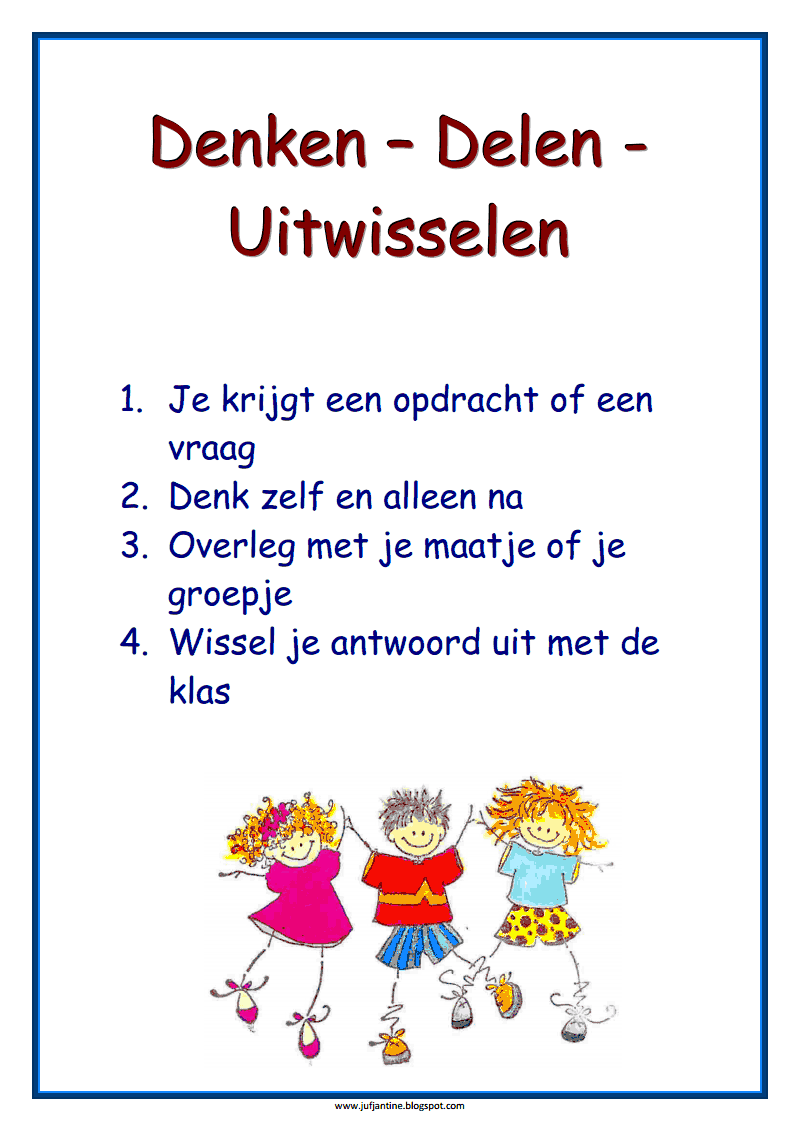 Activerende didactiek
Activerende didactiek = spelletjes en trucjes
Hoe zorg je ervoor dat leerlingen actief bezig zijn met de stof?Wat is je doel?Welke inhoud hoort daarbij?Welke werkvorm is geschikt?Welke leervoorkeur hebben de leerlingen?
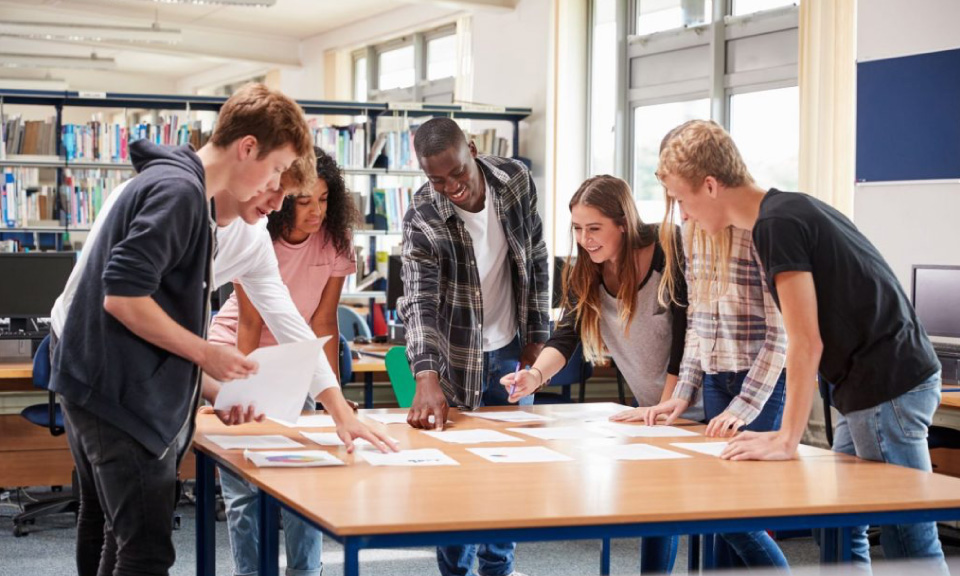 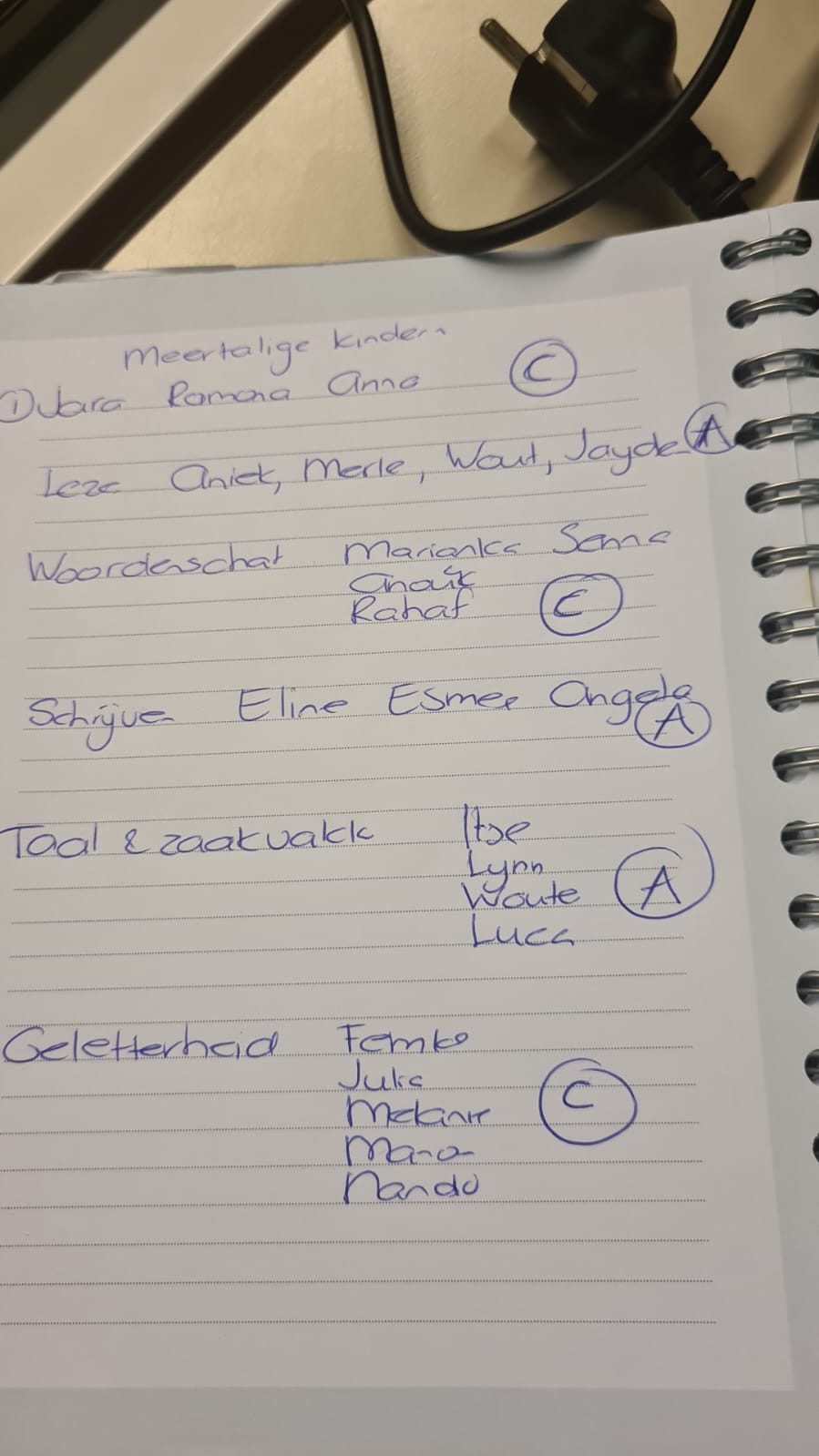 Minilesjes coöperatief werken
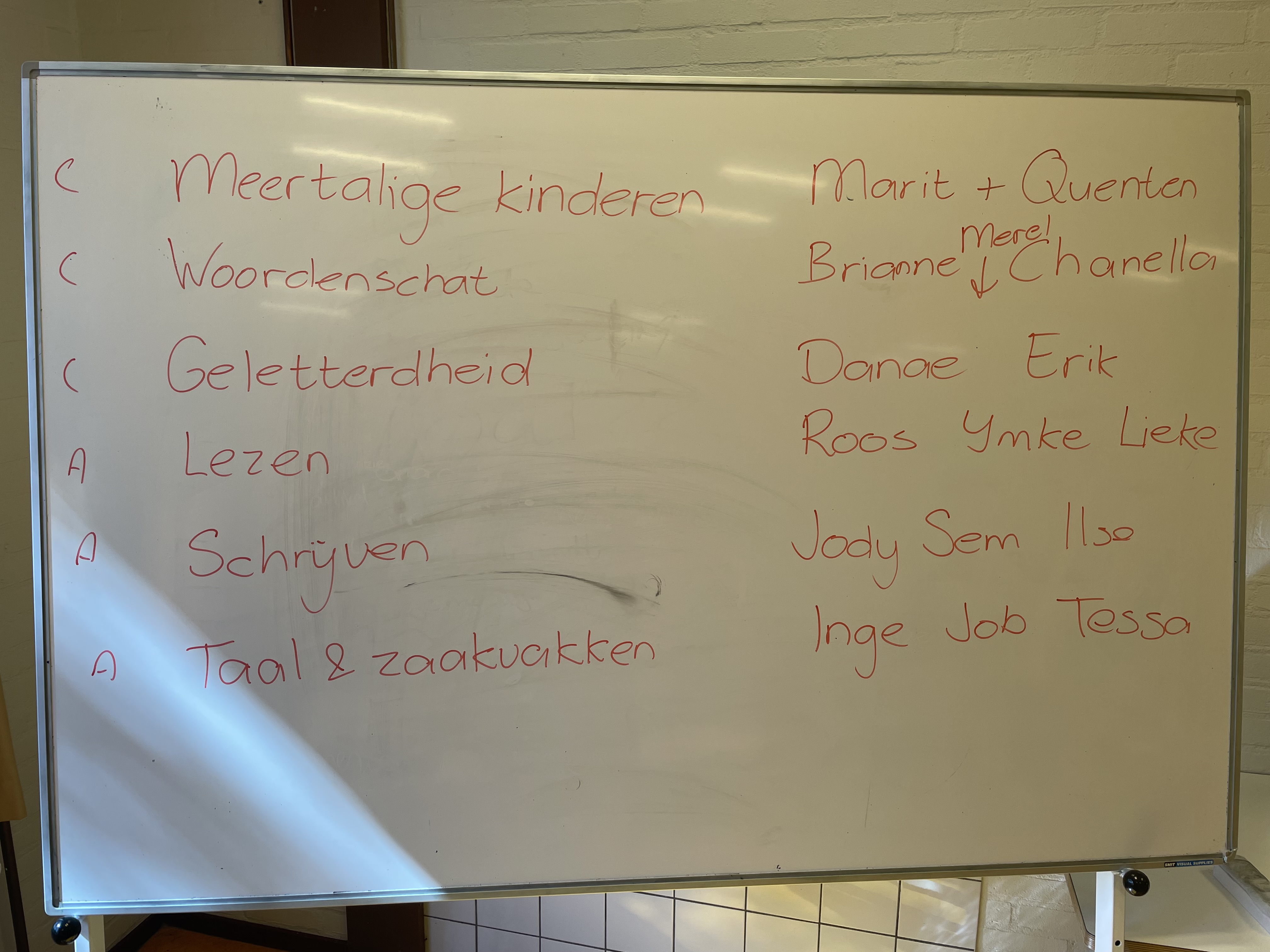 Activerende didactiek
interesse wekken, motivatie 
voorwaarde voor diepgaand leren. 
verwerven nieuwe kennis, vaardigheden en attitudes 
actief betekenis te geven aan nieuwe informatie vanuit reeds aanwezige voorkennis, ervaringen en opvattingen
actief proces waarbij de leerling zelf moeite moet doen. 
Jij triggert, begeleidt of coacht de leerling om inspanning te leveren
Bron: https://metis-onderwijsadvies.nl/2022/11/02/wat-is-activerende-didactiek/
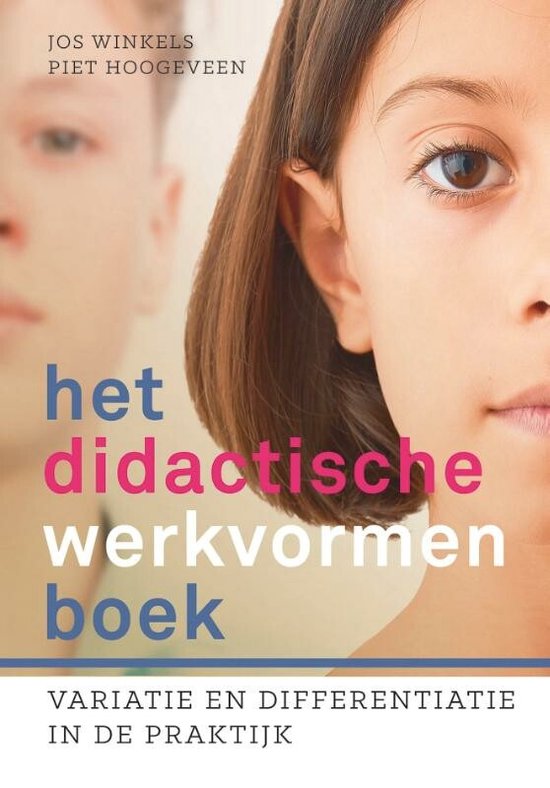 Theorie en achtergrond
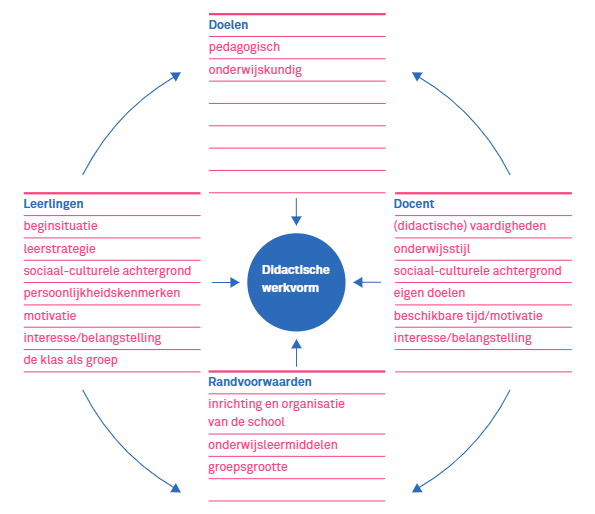 Achtergrond en theorie
Houd rekening met
Differentiatie
Variatie vs. routine
Didactische werkvormen
Instructie
Interactievormen
Opdrachtvormen
Samenwerken 
Coöperatief werken
Spelvormen
Activerende didactiek met behulp van ICT
instructievormen
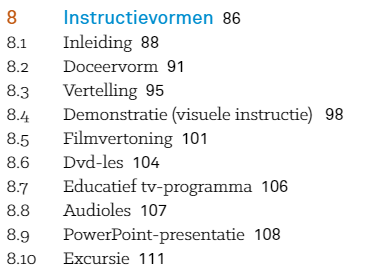 -
ACTIEF???
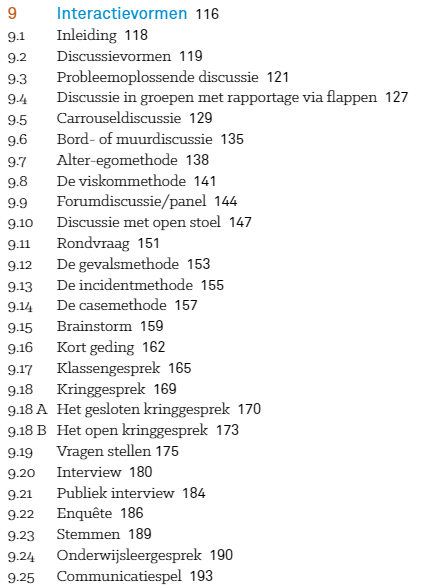 Interactievormen
Opdrachtvormen
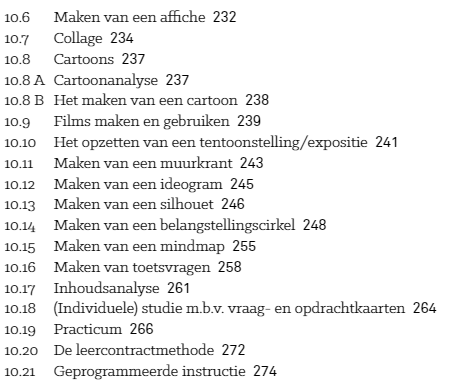 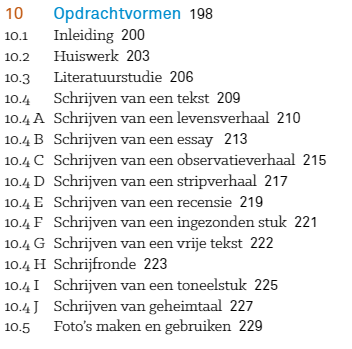 Samenwerking/coöperatief
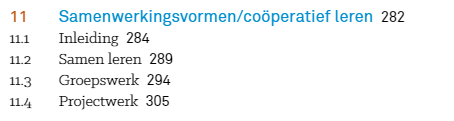 spelvormen
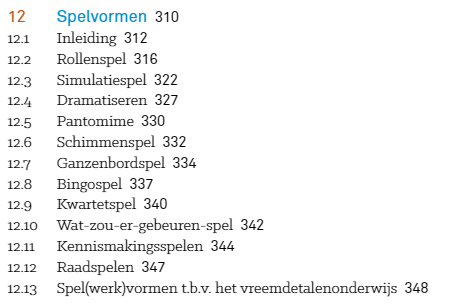 Activerende didactiek met Ict
Gamification 
Adaptief
Competitief
Casus
Neem een les in gedachten die niet goed verliep.
Van jezelf, een collega, stagebegeleider, andere docent op stage.
Wat ging er mis?
Schrijf dit kort op voor jezelf.

Over 5 minuten vraag ik een aantal voorbeelden.
Theorie en achtergrond
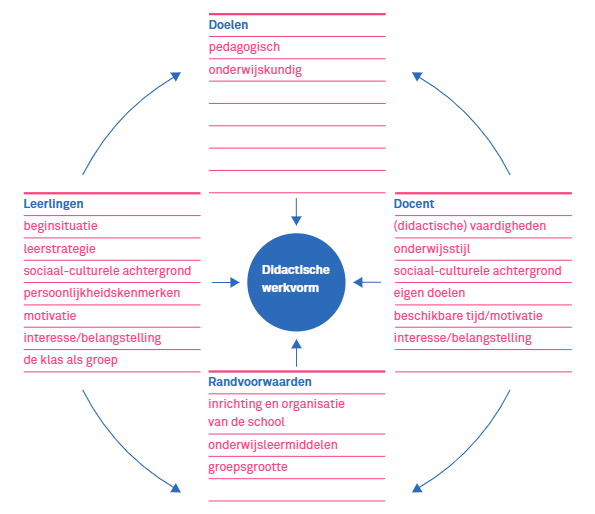 Welke activerende werkvorm zou kunnen helpen?
Bedenk een activerende werkvorm die zou kunnen zorgen dat de les beter gaat.
Waarom is de les dan beter?


Over 10 minuten vraag ik een aantal mensen naar hun idee.
Theorie en achtergrond
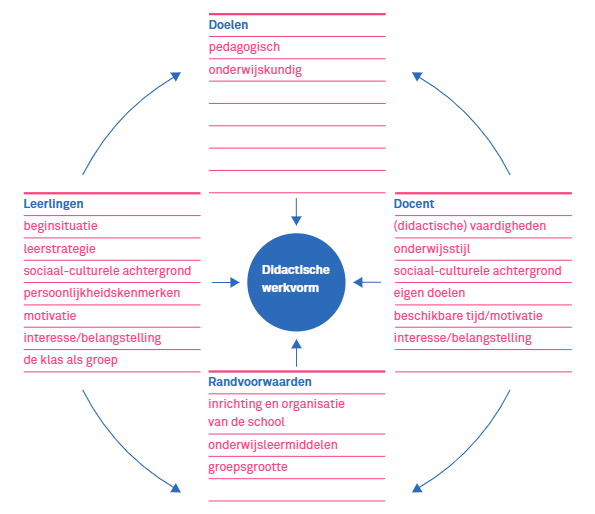